Муниципальное общеобразовательное учреждение «Яснозоренская средняя общеобразовательная школа Белгородского района Белгородской области»

Мир особенного ребенка. Особенные дети особенный подход.    
Психолого - педагогическое сопровождение детей
 с ограниченными возможностями здоровья и детей – инвалидов
(на базе МОУ «                                   «Яснозоренская СОШ»)






 Ясные Зори, 2020 – 2021 уч. год
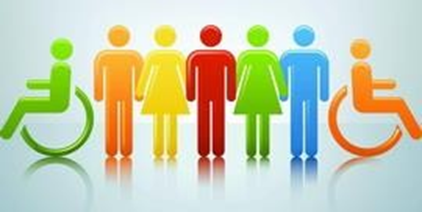 Подготовила: Маслей О.А., педагог – психолог 
МОУ «Яснозоренская СОШ»
Мир особенного ребенка
Особые дети… Таким термином принято называть детей, чье развитие сильно отличается от нормы. И от появления в семье особого ребенка не застрахована ни одна семья. Сейчас масс-медиа все чаще привлекают внимание общества к жизни людей с ограниченными возможностями. Раньше семьи с детьми, страдающими разного рода нарушениями, были во многом предоставлены сами себе, жили замкнутой жизнью, общаясь в основном с врачами. Во многом и сейчас происходит также, но ситуация все же сдвинулась с мертвой точки. Появились инклюзивные детские сады и школы, о проблемах семей, имеющих особенных детей, снимают телепередачи и художественные фильмы. Появляются волонтеры и фонды, работающие с такими семьями. Да и общество постепенно пересматривает свое ханжески-стыдливое отношение к ним.       
Цель: рассказать о  психолого -  педагогическом  сопровождении обучающихся с  ограниченными возможностями здоровья и детей – инвалидов  на базе общеобразовательной школы
Задачи психолого-педагогического сопровождения:
предупреждение возникновения проблем развития ребенка;
помощь ребенку в решении актуальных задач развития, 
психологическое обеспечение образовательных программ;
развитие психолого-педагогической компетентности учащихся, родителей, педагогов.
Описание психологических особенностей контингента участников
Специальные условия получения образования детей с ОВЗ
Дорожная карта 
по численности обучающихся с ОВЗ и детей -  инвалидов  за 2018 – 2021 учебный год в МОУ «Яснозоренская СОШ»
2020 – 2021 г.
– 18 человек
Численность обучающихся с ОВЗ и детей – инвалидов начального, основного, среднего образования
2019 – 2020 г.
– 15 человек
2018 – 2019 г.
– 19 человек
Модель  «Взаимодействие в работе с детьми с ОВЗ»
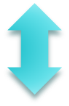 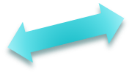 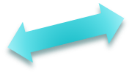 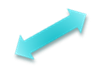 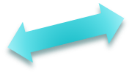 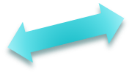 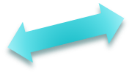 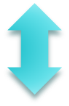 Направления деятельности педагога-психолога
Диагностическое направление
Коррекционно-развивающая работа
Консультационно-просветительское направление
Психологическое сопровождение процесса обучения включает:
психологическое консультирова-
ние педагогов, родителей, обучающихся
психологическое просвещение педагогов, родителей, обучающихся
диагностику уровня 
развития детей;
индивидуальные и групповые коррекционно-развивающие занятия психолога с детьми
психопрофилактика
СРЕДОВЫЕ УСЛОВИЯ
Специальное оборудование под ребенка;
Специальные дидактические материалы  в соответствии с потребностями ребенка;
Специальное изменение архитектурной среды ОУ под особенности ребенка.
Диагностика
Методика «Таблицы Шульте»
Методика «Корректурная проба» и её модификации
Методика «Последовательность событий»А.Н. Бернштейн
Тест зрительной ретенции 
            А. Бентона
       Шкала памяти из теста интеллекта             Д.Векслера
    Методика «Запоминание 10 слов»
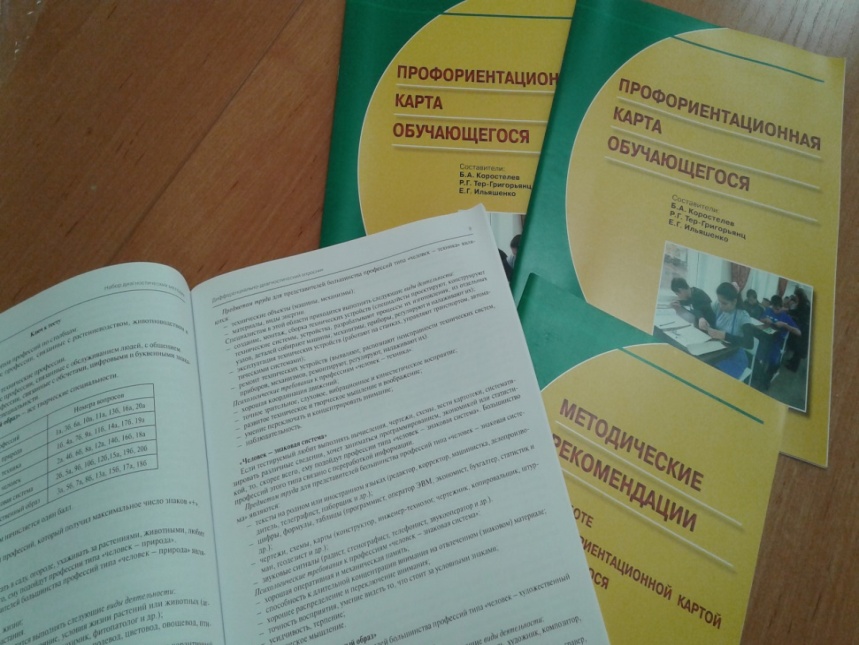 Методика «Исключение лишнего»  Невербальный и вербальный вариант
     Методика «Простые аналогии»
     Методика «Понимание смысла пословиц»
      Методика «Пиктограмма»
Понятие личности
    Тест «Мини-мульт»
     Тест Голланда
     Методики диагностики родительского отношения (ОРО)
Коррекционно – развивающая работа
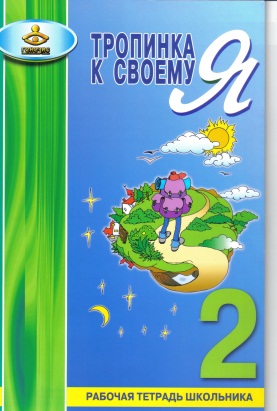 Адаптированная образовательная программа;
Программы коррекционно – развивающей работы;
Календарно – тематическое планирование;
Карта индивидуального развития ребенка;
Дневник наблюдений;
Коррекция развития познавательных процессов (внимание, память, мышление);
Учебной мотивации;
 Формирование пространственных представлений;
 Произвольной деятельности (формирование умения работать по правилам);
 Стабилизация аффективно – волевой сферы (коррекции тревожности, развитие уверенности в себе, повышение самооценки);
 Развитие взаимодействия в среде сверстников и взрослых;
Повышение психологического тонуса;
Занятия по социальной и бытовой ориентировке.
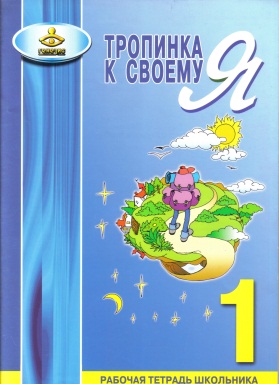 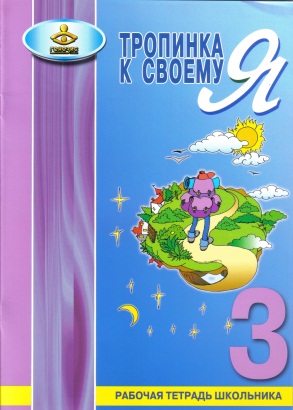 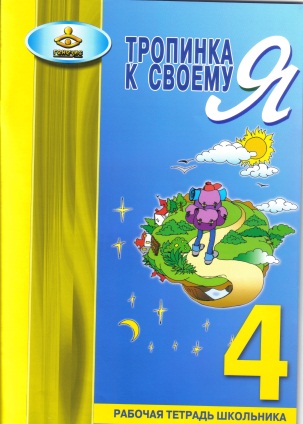 Средовые условия
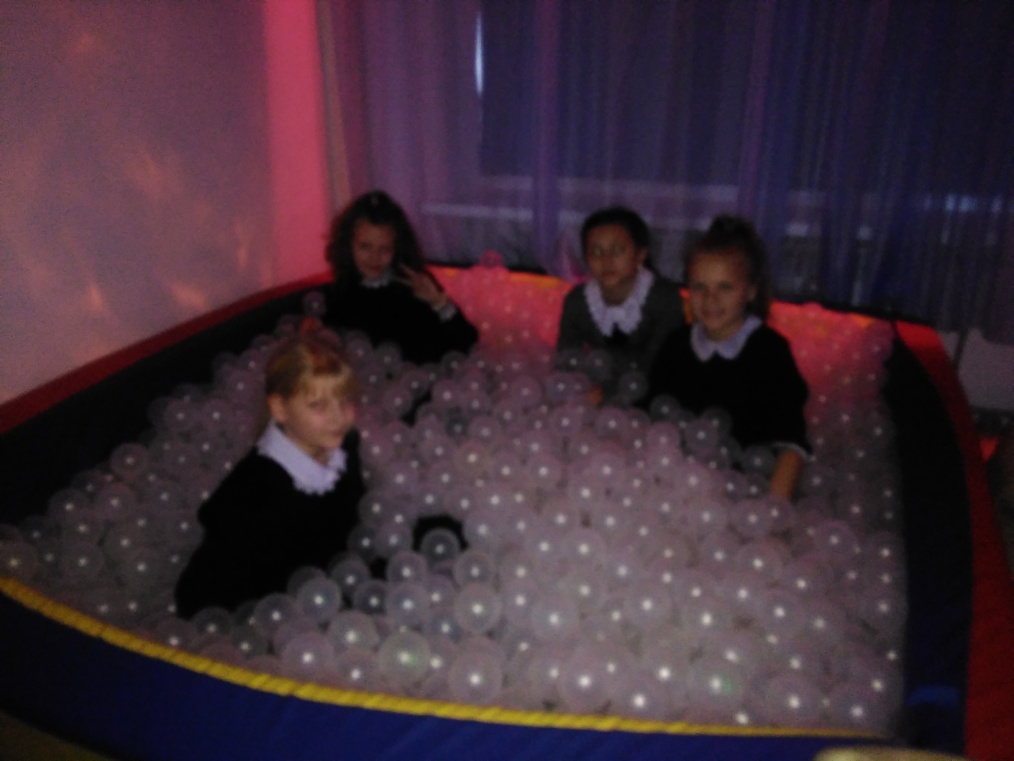 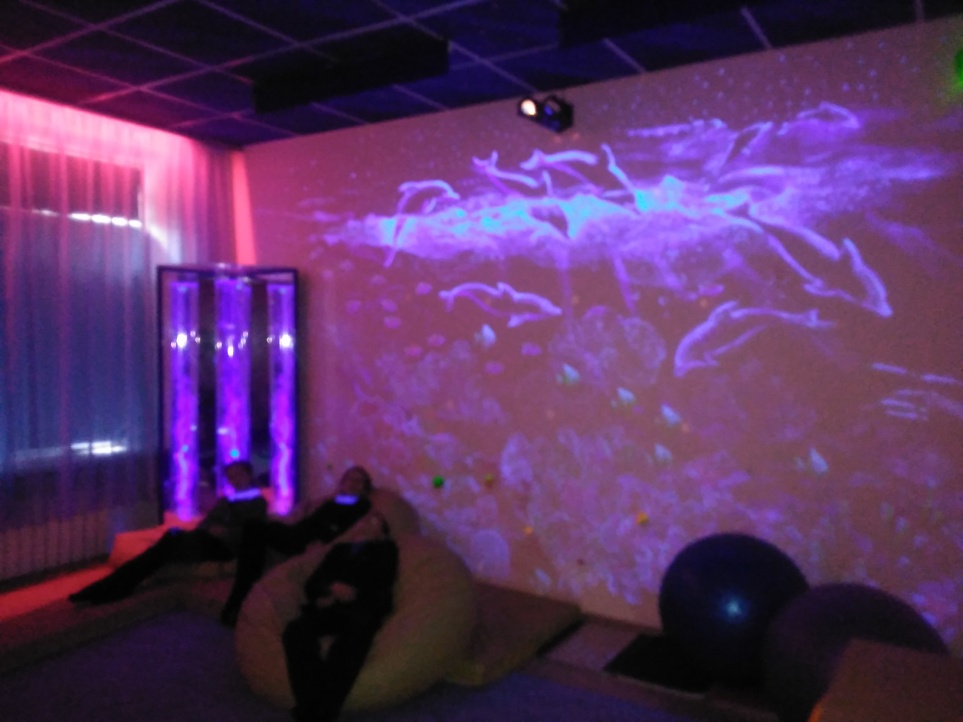 ЗАНЯТИЯ  В СЕНСОРНОЙ КОМНАТЕ
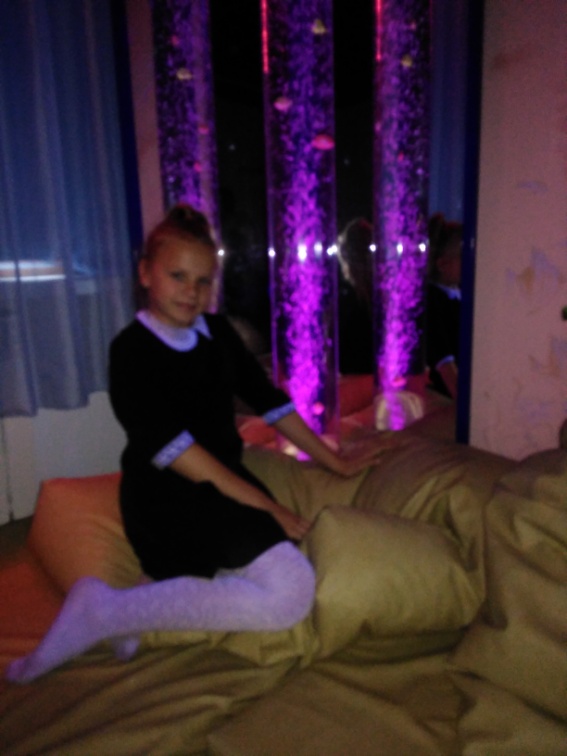 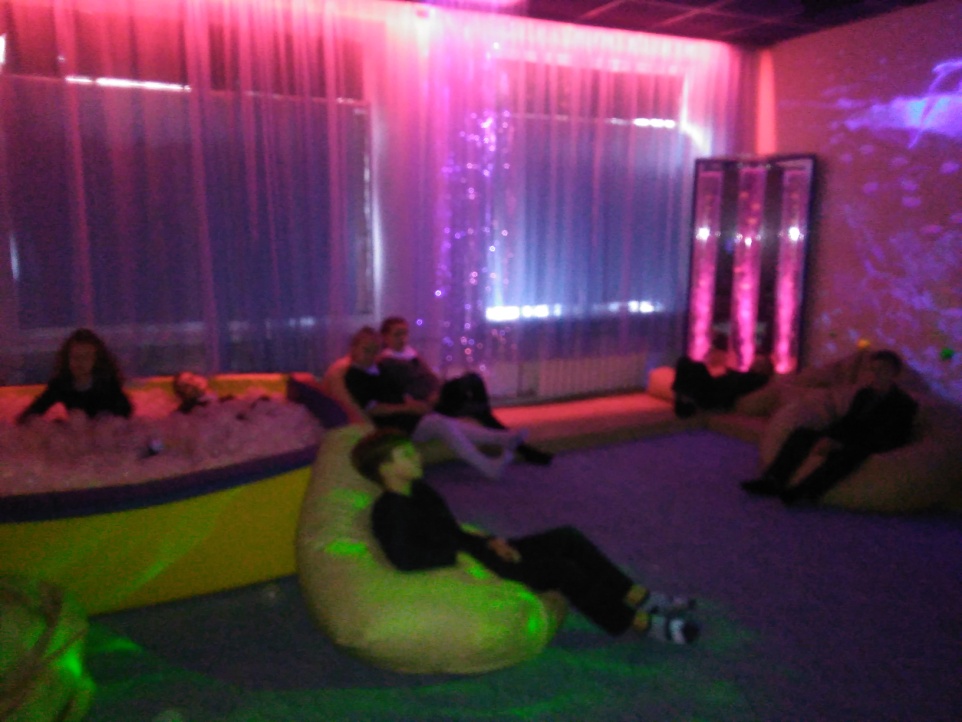 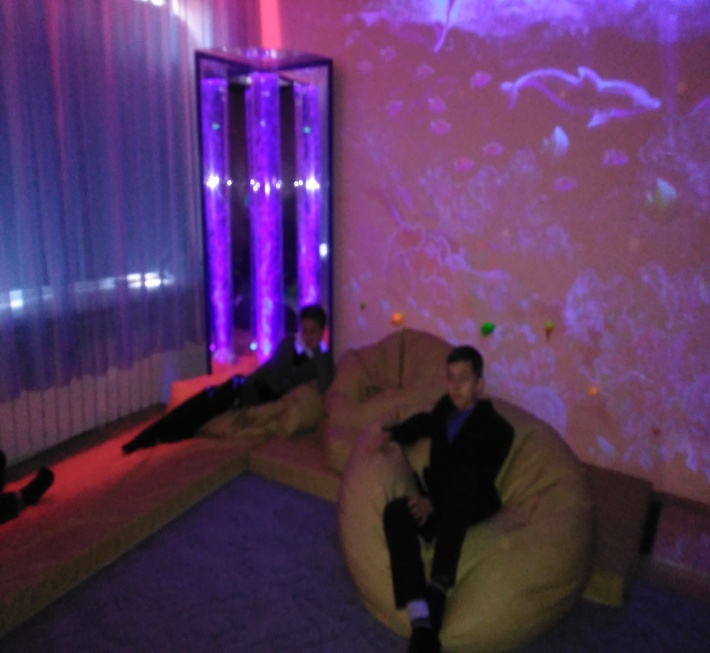 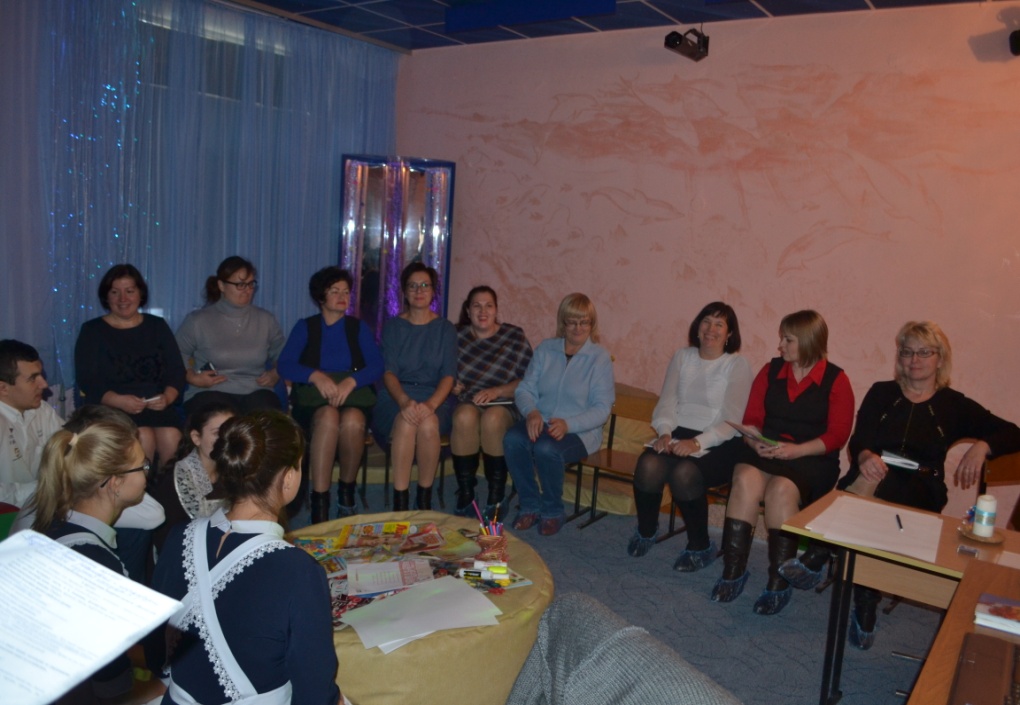 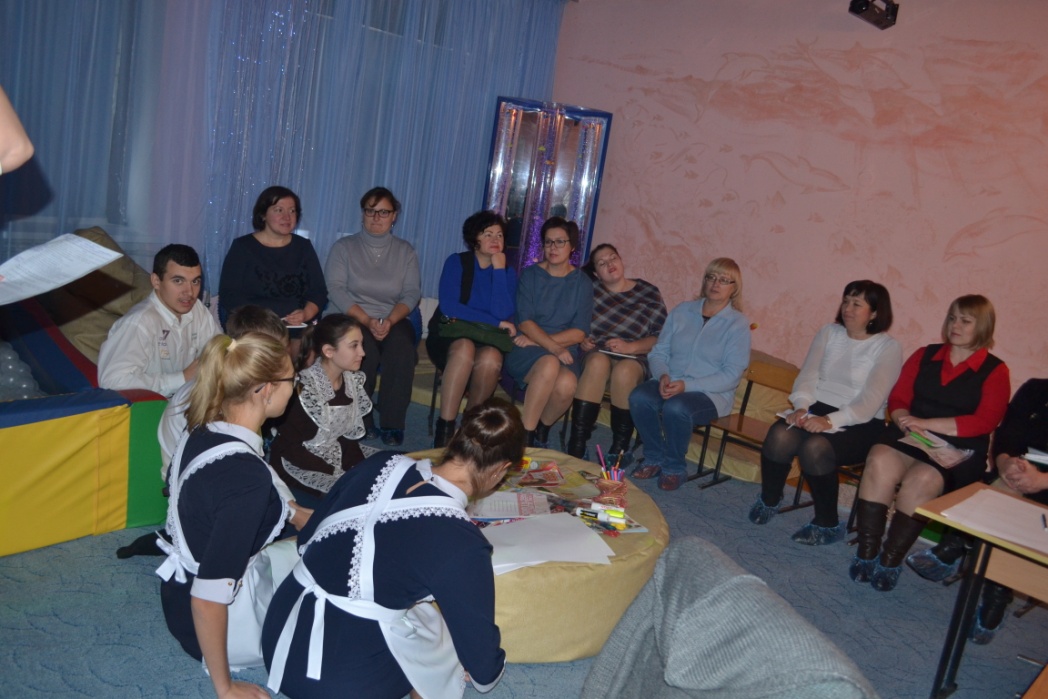 ПРОВЕДЕНИЕ   СЕМИНАРОВ   И  МАСТЕР - КЛАССОВ
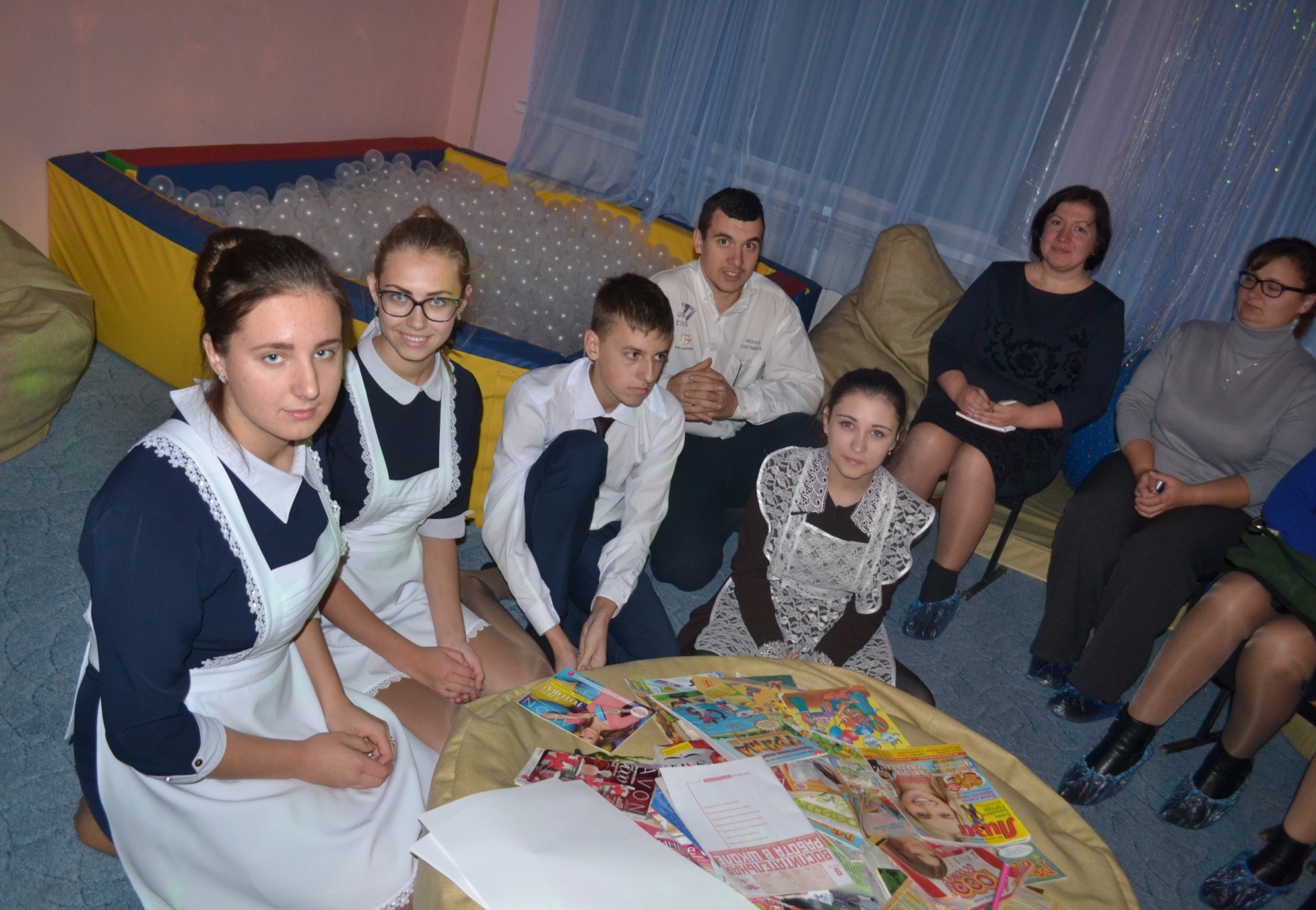 ДОСТУПНАЯ СРЕДА
Проведение новогоднего огонька
Проведение классного часа
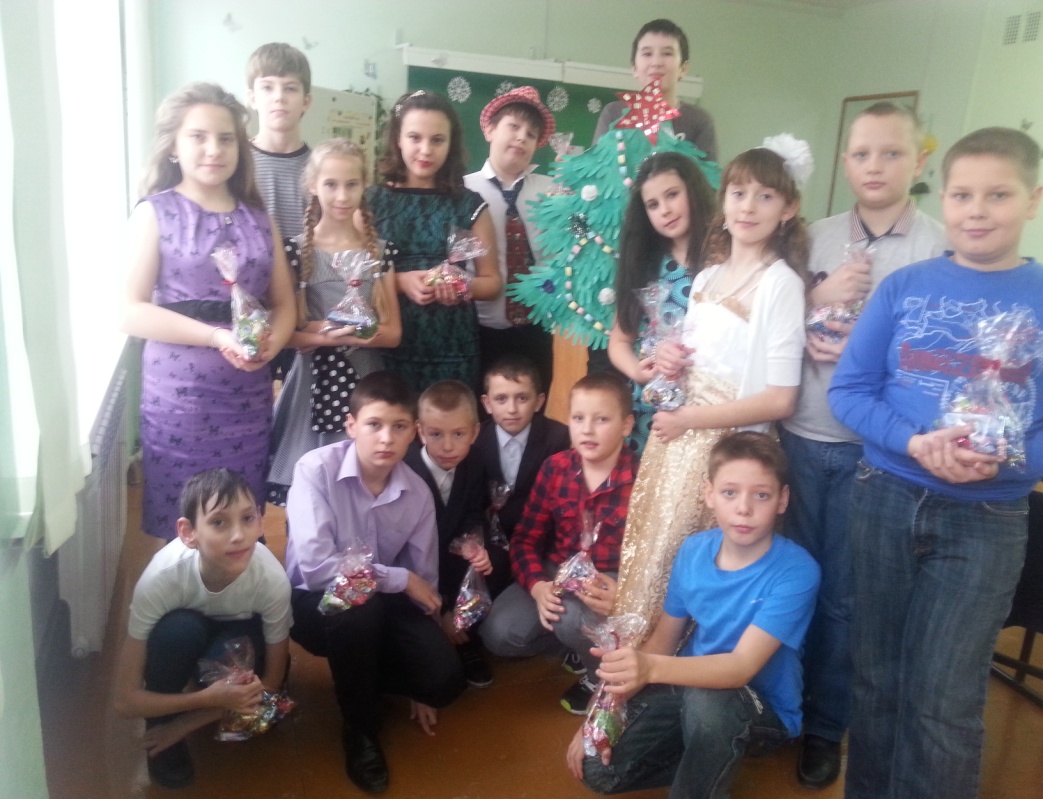 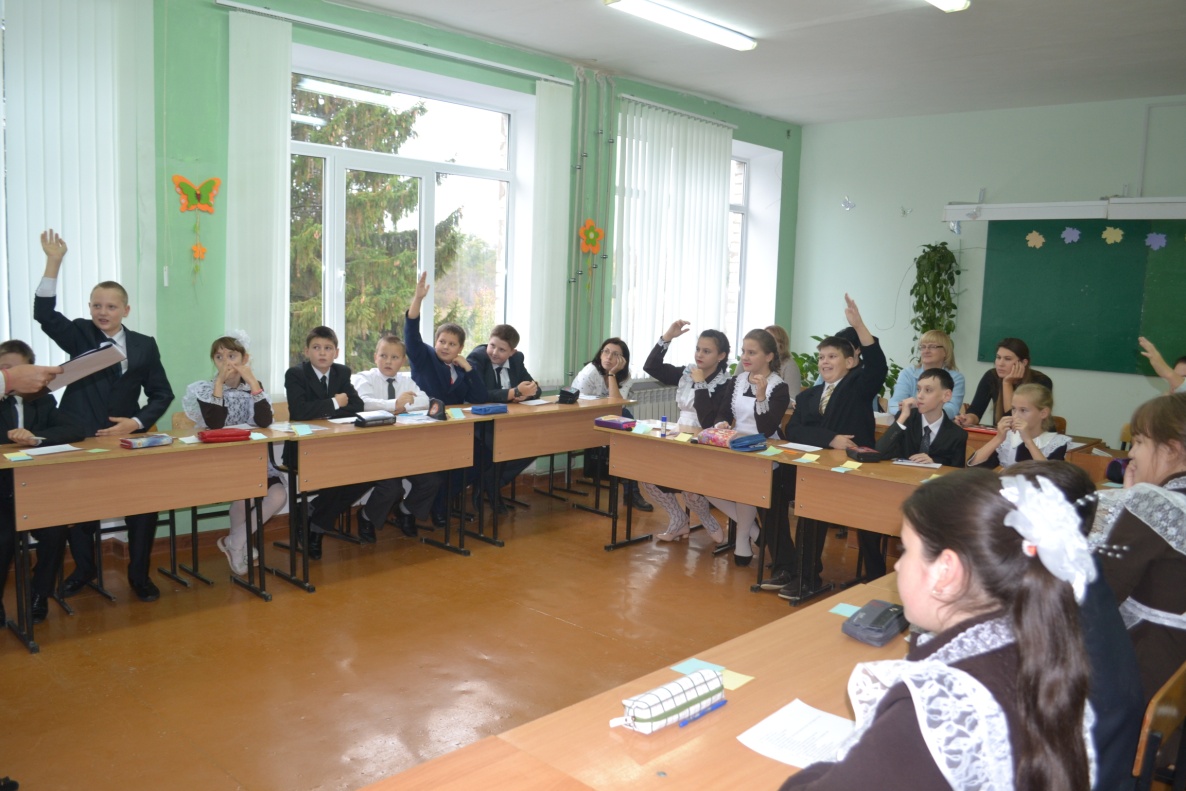 Вовлечение обучающихся с ОВЗ и детей – инвалидов в общественно – значимые дела школы
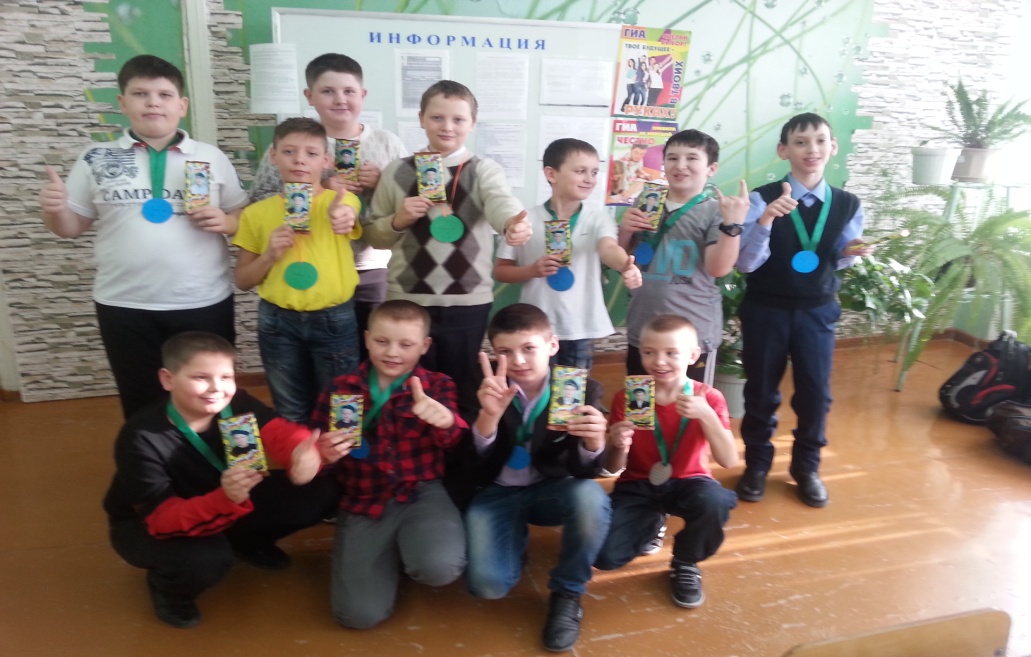 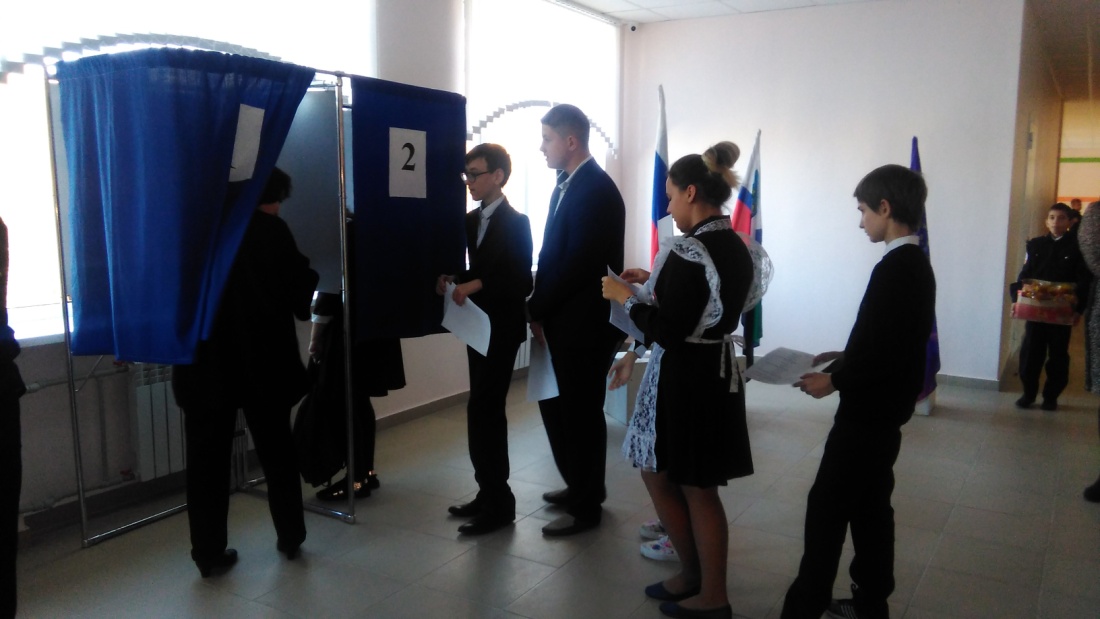 Проведение выборов Президента школы
Проведение Дня защитника Отечества
ДОСТУПНАЯ СРЕДА
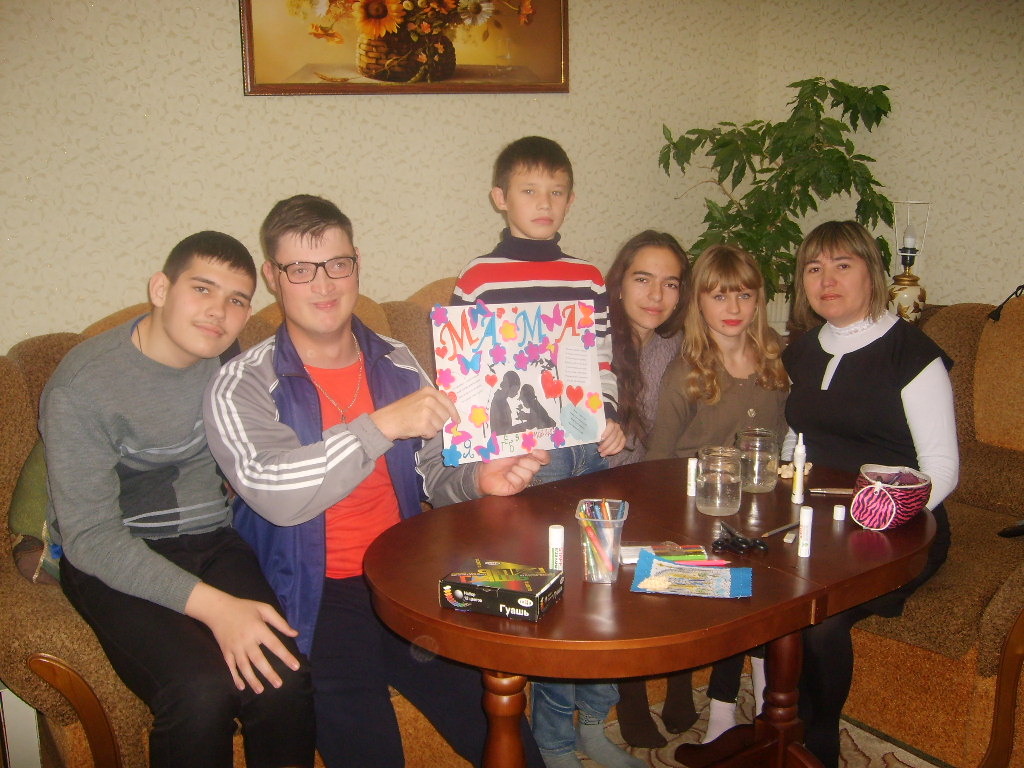 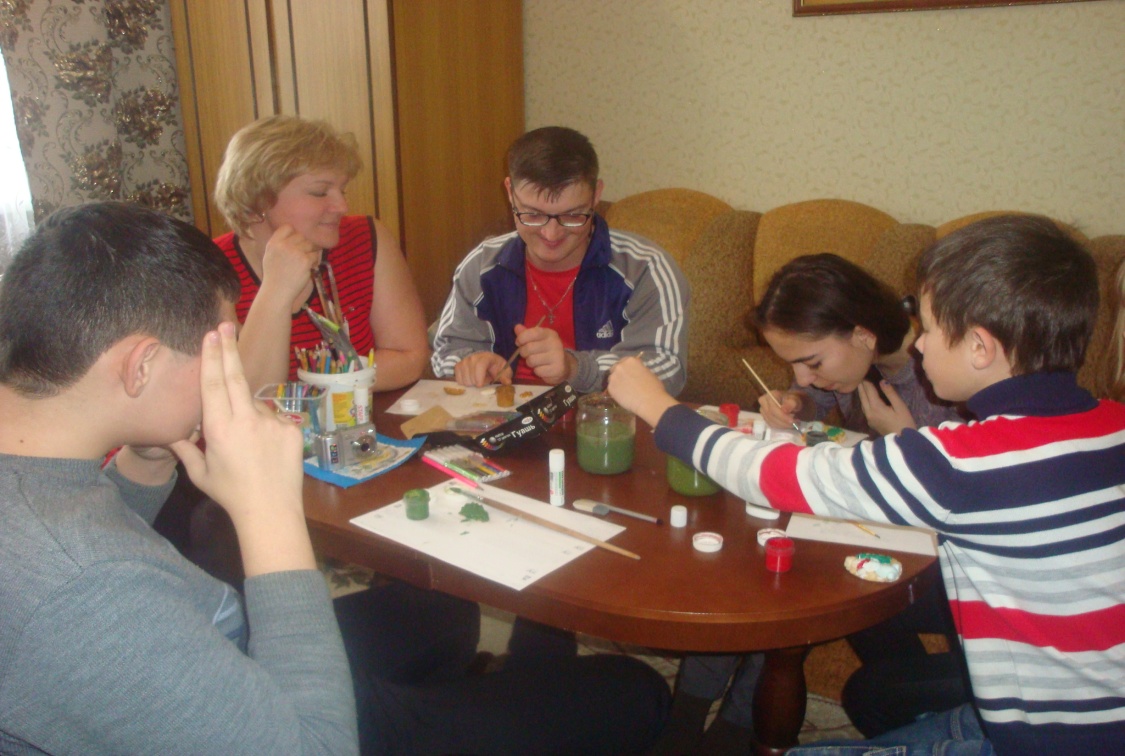 ПРИОБЩЕНИЕ  ДЕТЕЙ -  ИНВАЛИДОВ К СОЦИУМУ, СОЦИАЛЬНАЯ АДАПТАЦИЯ
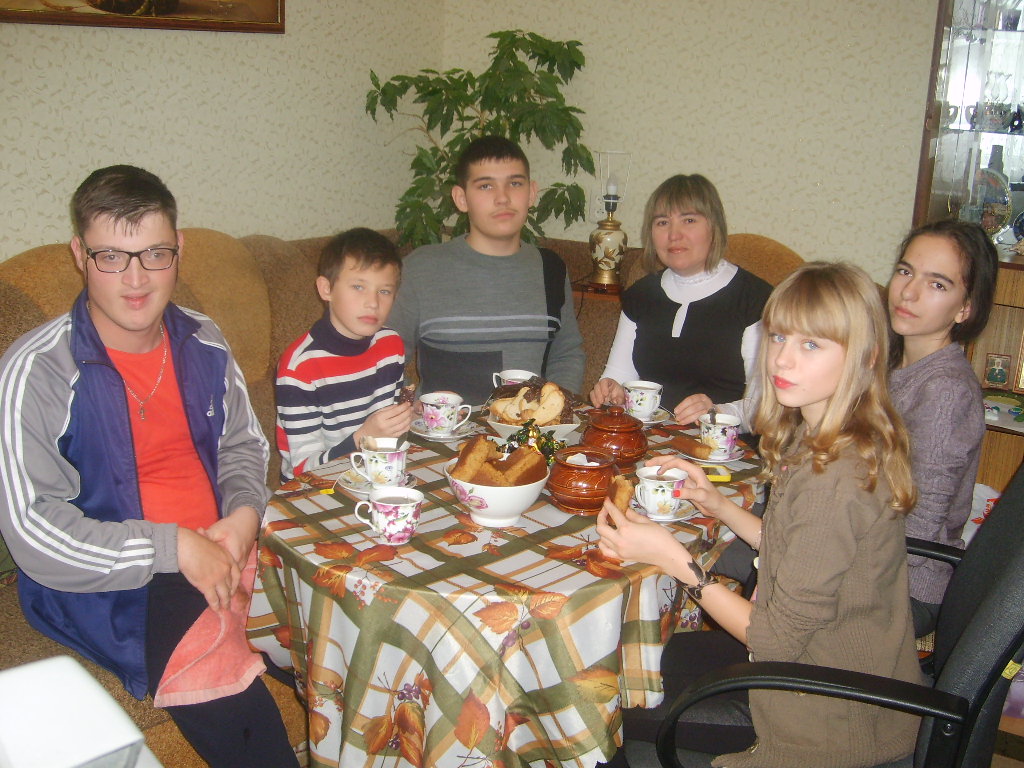 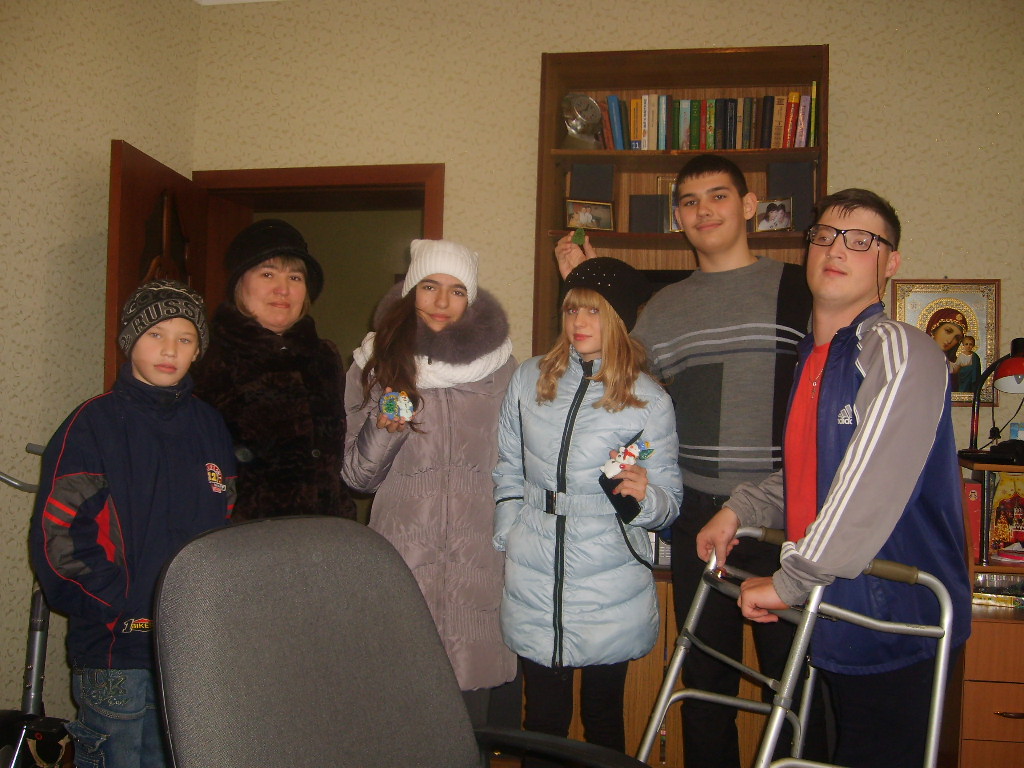 ДОСТУПНАЯ СРЕДА
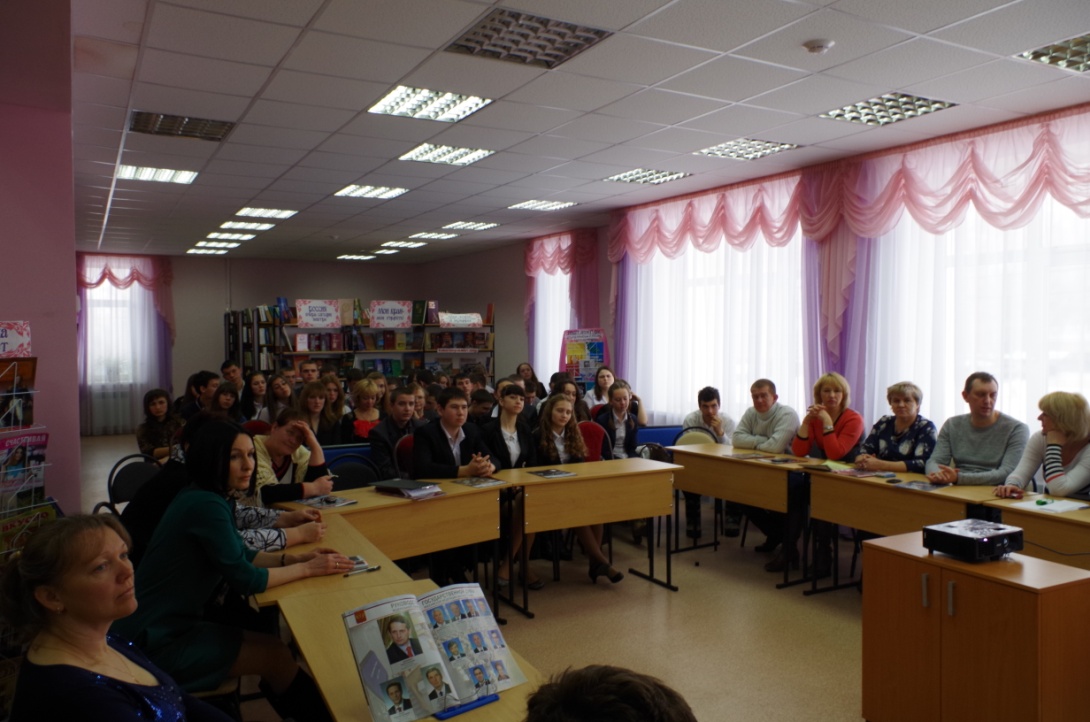 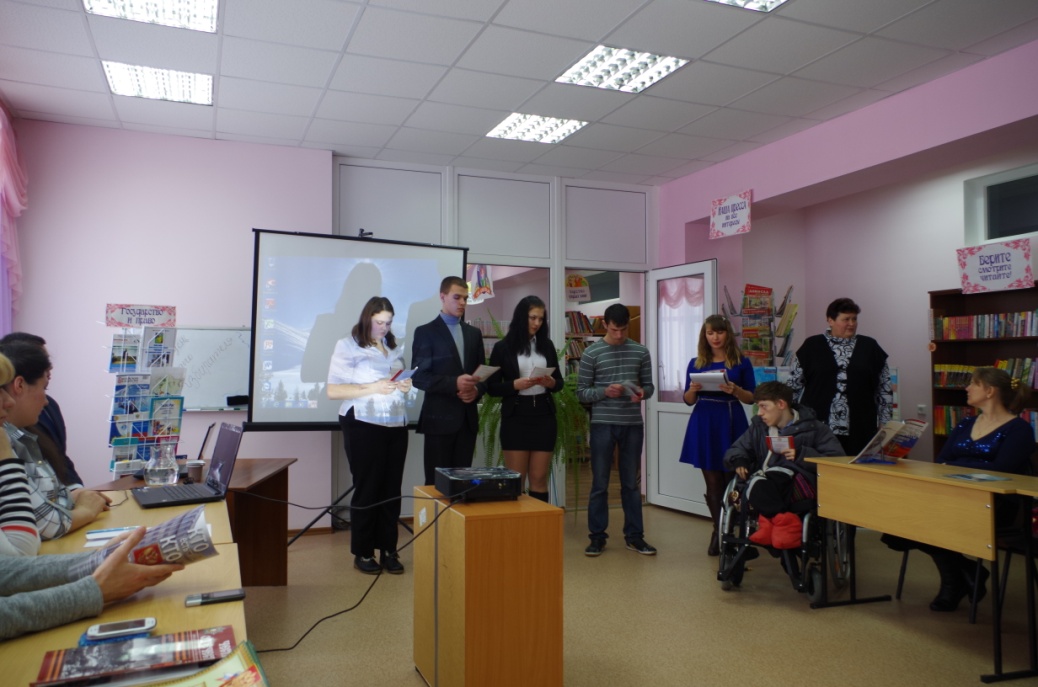 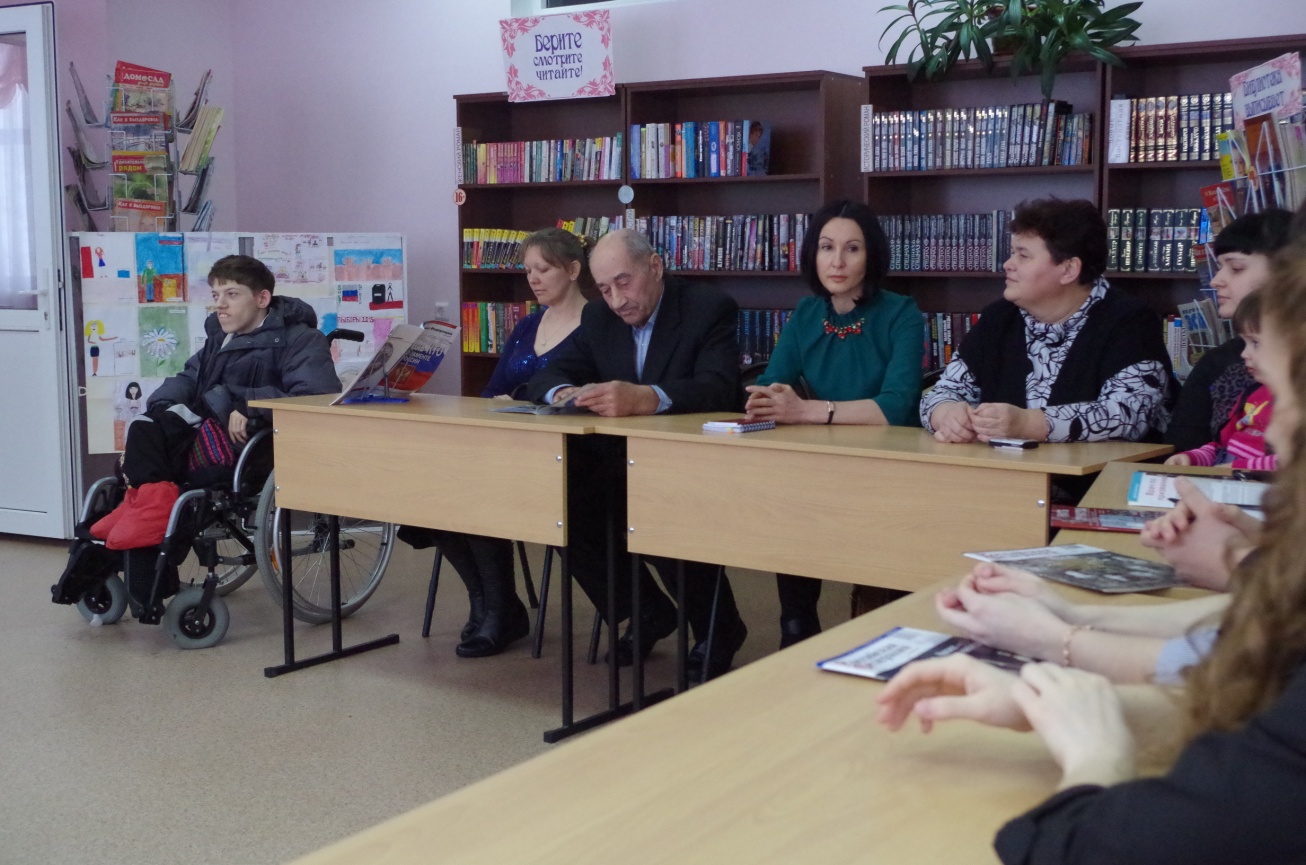 ПРИОБЩЕНИЕ  ДЕТЕЙ -  ИНВАЛИДОВ К СОЦИУМУ, СОЦИАЛЬНАЯ АДАПТАЦИЯ
Проведение единого Дня молодого и будущего избирателя
ДОСТУПНАЯ СРЕДА
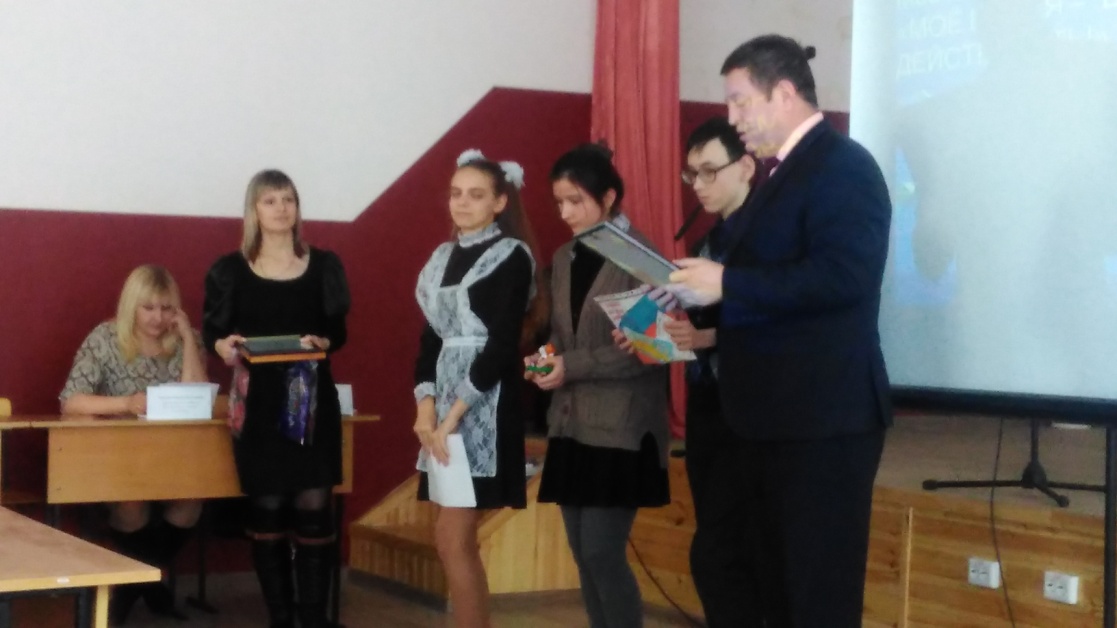 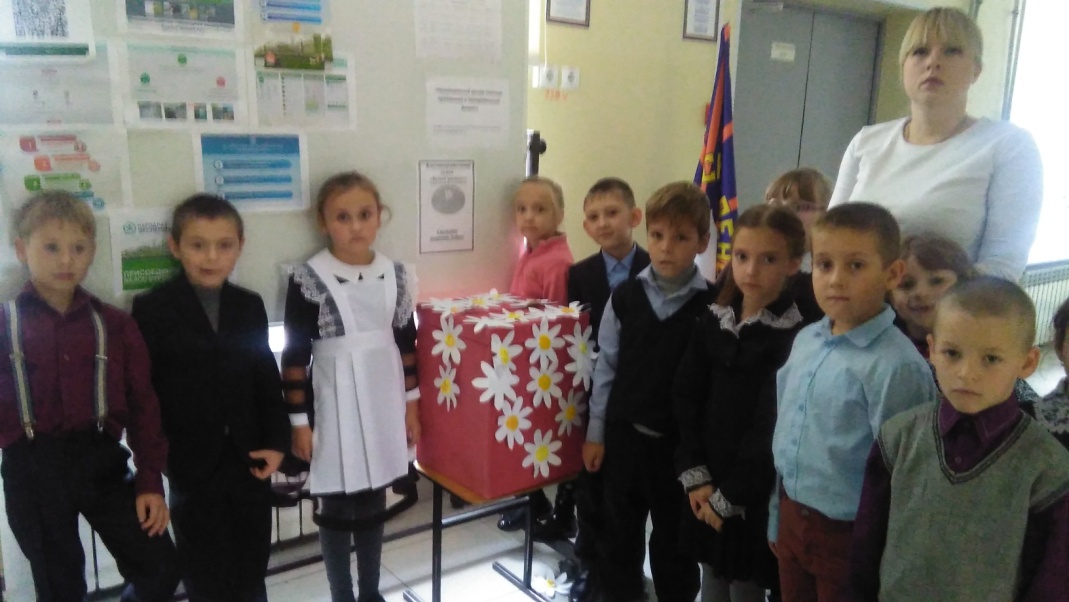 ПРОВЕДЕНИЕ СОВМЕСТНЫХ МЕРОПРИЯТИЙ, СОЦИАЛЬНАЯ АДАПТАЦИЯ
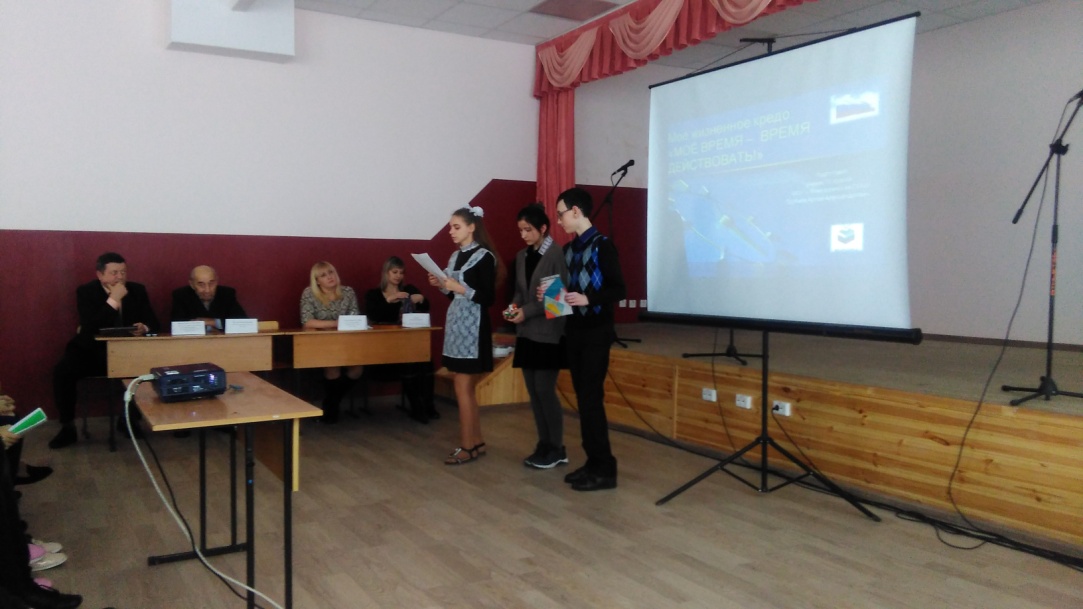 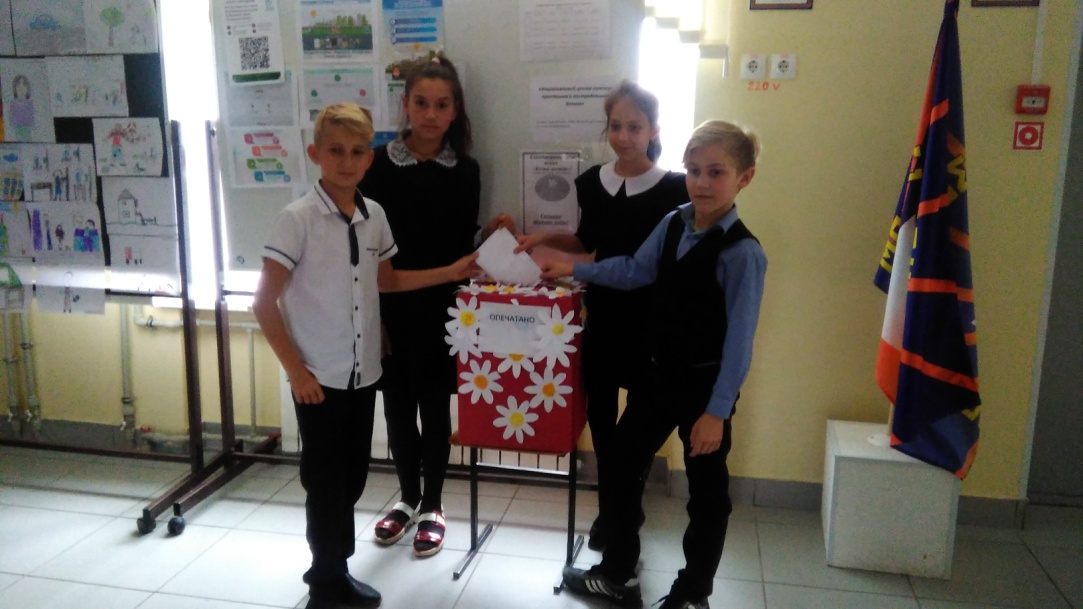 СПАСИБО ЗА ВНИМАНИЕ